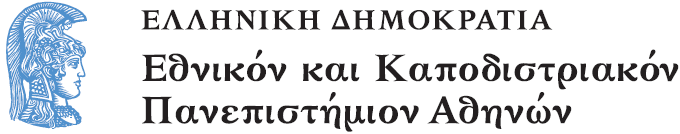 Το Εικονογραφημένο Βιβλίο στην Προσχολική Εκπαίδευση
Ενότητα 2.1: Μυθολογία

Αγγελική Γιαννικοπούλου
Τμήμα Εκπαίδευσης και Αγωγής στην Προσχολική Ηλικία (ΤΕΑΠΗ)
Διδακτική Πρακτική
Διδακτική πρακτική: 
Χρύσια Ιωάννου.
Αιτιολογικοί μύθοι: Προσπαθούν να εξηγήσουν, να αιτιολογήσουν, μια κατάσταση ή να ερμηνεύσουν κάποια φαινόμενα με τρόπο μυθολογικό. 
Βιβλίο: Οι μύθοι των λουλουδιών / διασκευή Πότης Στρατίκης · εικονογράφηση Severino Baraldi. - Αθήνα: Στρατίκης, 1991.
[1]
Αποσπάσματα
[2]
[3]
Αποσπάσματα
[4]
[5]
Πριν την ανάγνωση
Η τύχη αποφάσισε με ποια σειρά τους διαβάσαμε.
Η ιστορία του Νάρκισσου
Φτάνοντας στο λουλούδι Νάρκισσος, αντί για ανάγνωση του μύθου από το βιβλίο, ακούσαμε την ιστορία από το Διονύση Σαββόπουλο ούτως ώστε να κατανοήσουμε καλύτερα και την Ηχώ.
[6]
Το παιχνίδι της ηχούς
Παίξαμε το παιχνίδι της ηχούς χωρισμένοι σε ζευγάρια. Αυτός που έκανε την Ηχώ έπρεπε να επαναλαμβάνει μόνο την τελευταία λέξη που άκουγε και όχι να απαντάει. Κάποια ζευγάρια το κατάλαβαν πολύ καλά, αλλά κάποια όχι.
[7]
Δραστηριότητα δημιουργικής γραφής
Τα παιδιά, χωρίστηκαν σε ομάδες για να σκεφτούν και να δημιουργήσουν ένα μύθο για την ονομασία του κρίνου. 
Γιατί ονομάστηκε κρίνος και ποιος μύθος κρύβεται πίσω από το όνομά του; 
Ήταν το όνομα κάποιου ανθρώπου, ζώου ή ονομάστηκε έτσι από αλλού;
[8]
Τα έργα των παιδιών
Τα περισσότερα παιδιά συνέδεσαν την ονομασία κρίνος με τη λέξη κρύο.
Τα έργα των παιδιών
Τα έργα των παιδιών
Χρηματοδότηση
Το παρόν εκπαιδευτικό υλικό έχει αναπτυχθεί στo πλαίσιo του εκπαιδευτικού έργου του διδάσκοντα.
Το έργο «Ανοικτά Ακαδημαϊκά Μαθήματα στο Πανεπιστήμιο Αθηνών» έχει χρηματοδοτήσει μόνο την αναδιαμόρφωση του εκπαιδευτικού υλικού. 
Το έργο υλοποιείται στο πλαίσιο του Επιχειρησιακού Προγράμματος «Εκπαίδευση και Δια Βίου Μάθηση» και συγχρηματοδοτείται από την Ευρωπαϊκή Ένωση (Ευρωπαϊκό Κοινωνικό Ταμείο) και από εθνικούς πόρους.
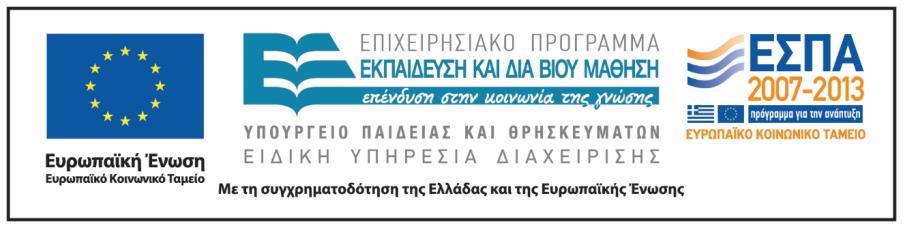 Σημειώματα
Σημείωμα Ιστορικού Εκδόσεων Έργου
Το παρόν έργο αποτελεί την έκδοση 1.0.
Σημείωμα Αναφοράς
Copyright Εθνικόν και Καποδιστριακόν Πανεπιστήμιον Αθηνών, Αγγελική Γιαννικοπούλου 2015. Χρύσια Ιωάννου, Αγγελική Γιαννικοπούλου. «Το Εικονογραφημένο Βιβλίο στην Προσχολική Εκπαίδευση. Μυθολογία. Οι μύθοι των λουλουδιών». Έκδοση: 1.0. Αθήνα 2015. Διαθέσιμο από τη δικτυακή διεύθυνση: http://opencourses.uoa.gr/courses/ECD5/.
Σημείωμα Αδειοδότησης
Το παρόν υλικό διατίθεται με τους όρους της άδειας χρήσης Creative Commons Αναφορά, Μη Εμπορική Χρήση Παρόμοια Διανομή 4.0 [1] ή μεταγενέστερη, Διεθνής Έκδοση. Εξαιρούνται τα αυτοτελή έργα τρίτων π.χ. φωτογραφίες, διαγράμματα κ.λπ.,  τα οποία εμπεριέχονται σε αυτό και τα οποία αναφέρονται μαζί με τους όρους χρήσης τους στο «Σημείωμα Χρήσης Έργων Τρίτων».
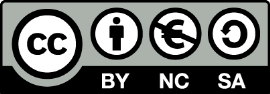 [1] http://creativecommons.org/licenses/by-nc-sa/4.0/ 

Ως Μη Εμπορική ορίζεται η χρήση:
που δεν περιλαμβάνει άμεσο ή έμμεσο οικονομικό όφελος από τη χρήση του έργου, για τον διανομέα του έργου και αδειοδόχο.
που δεν περιλαμβάνει οικονομική συναλλαγή ως προϋπόθεση για τη χρήση ή πρόσβαση στο έργο.
που δεν προσπορίζει στον διανομέα του έργου και αδειοδόχο έμμεσο οικονομικό όφελος (π.χ. διαφημίσεις) από την προβολή του έργου σε διαδικτυακό τόπο.

Ο δικαιούχος μπορεί να παρέχει στον αδειοδόχο ξεχωριστή άδεια να χρησιμοποιεί το έργο για εμπορική χρήση, εφόσον αυτό του ζητηθεί.
Διατήρηση Σημειωμάτων
Οποιαδήποτε αναπαραγωγή ή διασκευή του υλικού θα πρέπει να συμπεριλαμβάνει:
το Σημείωμα Αναφοράς,
το Σημείωμα Αδειοδότησης,
τη δήλωση Διατήρησης Σημειωμάτων,
το Σημείωμα Χρήσης Έργων Τρίτων (εφόσον υπάρχει),
μαζί με τους συνοδευτικούς υπερσυνδέσμους.
Σημείωμα Χρήσης Έργων Τρίτων
Το Έργο αυτό κάνει χρήση των ακόλουθων έργων:
Εικόνα 1, 2, 3, 4, 5: Εξώφυλλο και ενδεικτικές σελίδες του βιβλίου «Οι μύθοι των λουλουδιών» / διασκευή Πότης Στρατίκης · εικονογράφηση Severino Baraldi. - Αθήνα: Στρατίκης, 1991. Biblionet. 
Εικόνα 6: Εξώφυλλο του βιβλίου «Μυθολογία 3» / Διονύσης Σαββόπουλος · αφήγηση Διονύσης Σαββόπουλος · εικονογράφηση Φωτεινή Στεφανίδη. - 1η έκδ. - Αθήνα : Η Καθημερινή, Sui Generis, 2011. Biblionet.
Εικόνα 7: Μπαλόνια διαλόγου, CC0 Public Domain, Pixabay.
Εικόνα 8: Κρίνος, CC0 Public Domain, Pixabay.